> > >
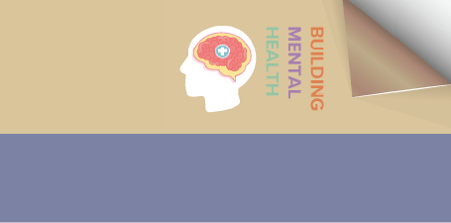 A practical guide to supporting your own and others’ mental health
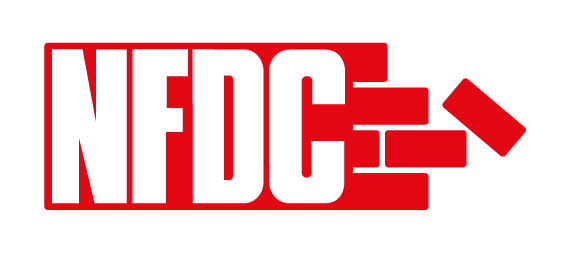 > > > ABOUT THIS PRACTICAL GUIDE > > >
This practical guide is designed to give you ways you can help someone, be that a colleague, friend or family member, if you feel they are experiencing mental health problems.
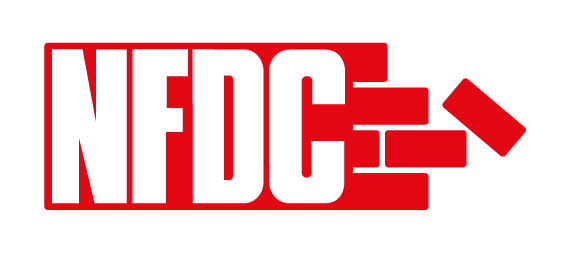 > > > Building Mental Health
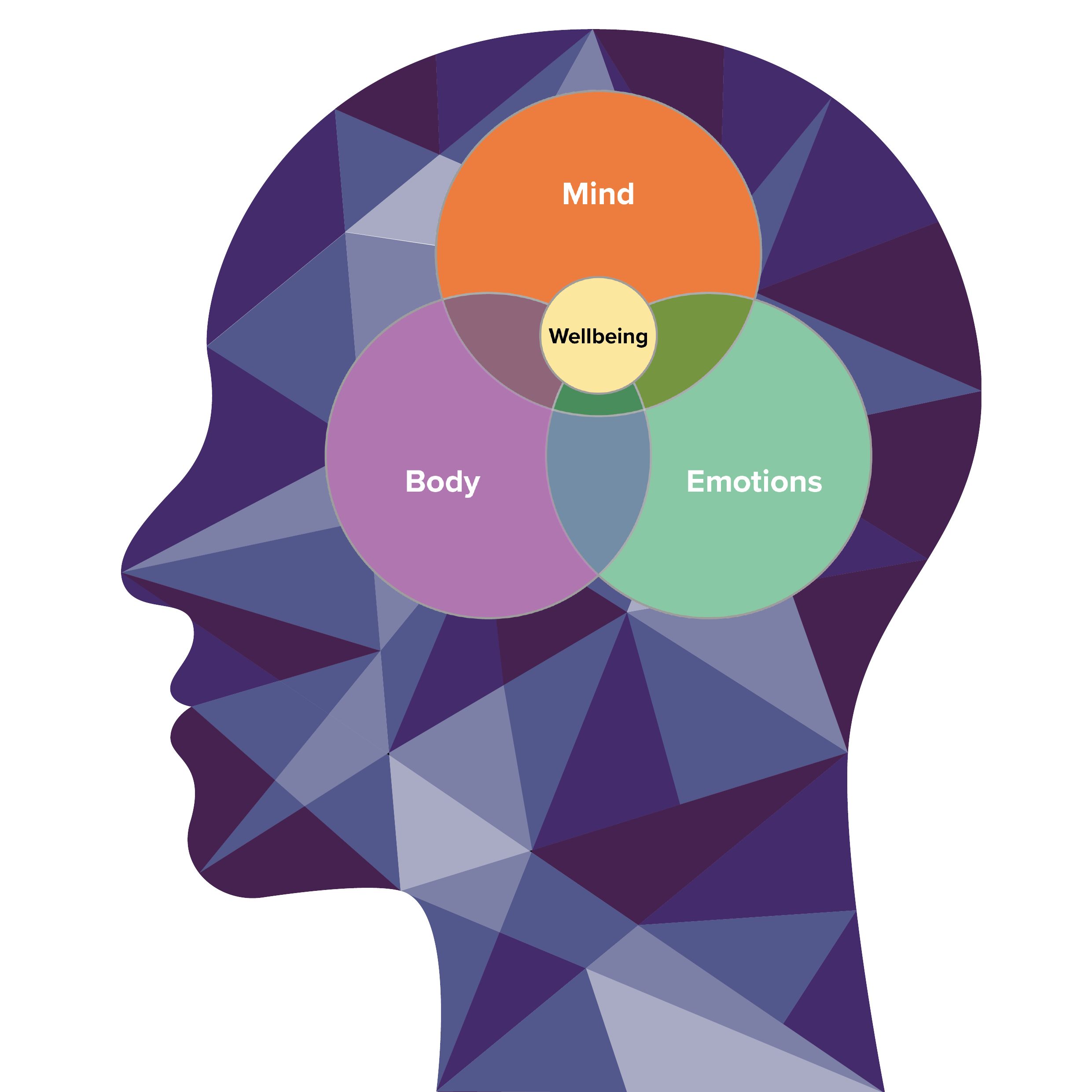 What is mental health?
The definition of ‘mental health’ covers a wide variety of topics however it is important to remember that we all have mental health. 
Our mental health is fluid and can be affected by a range of factors both in a positive and negative way. 
Think about stress for example, we all know what it feels like to be stressed but when that stress becomes too much it may lead to mental health problems.
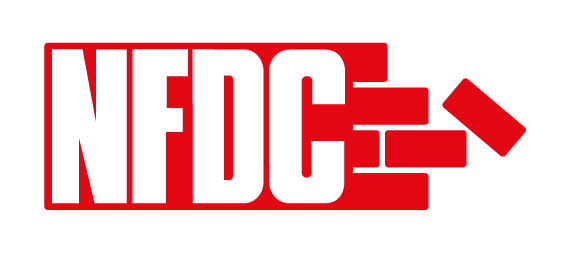 > > > Building Mental Health
> > > It’s OK not to be OK…
Trying to tell the difference between what expected 	behaviours are and what might be the signs of a 	mental ill health is not always easy. 

	There are no easy tests that can let someone know 	if there are mental health problems. 

	However, common signs may include the following:
Lethargy 
Out of character 
Closed off
Personal appearance 
Self-care 
Motivation 
Mood 

	Talking to someone can potentially be daunting 	but it is vital that you do if you think 	someone is experiencing mental health problems.
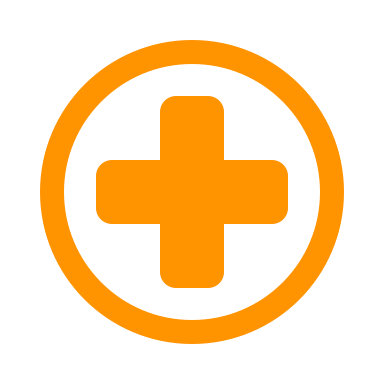 How can I support people who have poor mental health?
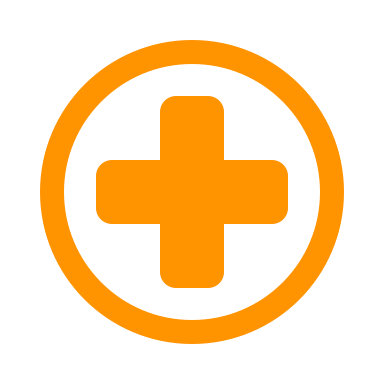 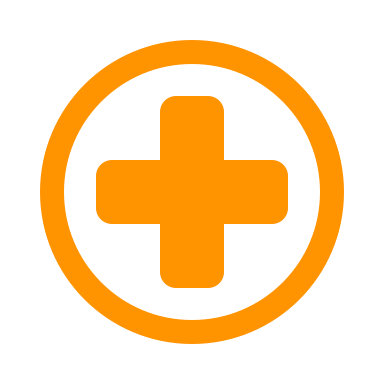 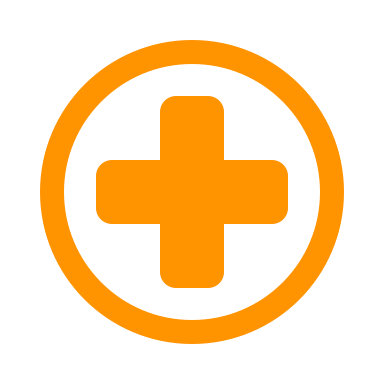 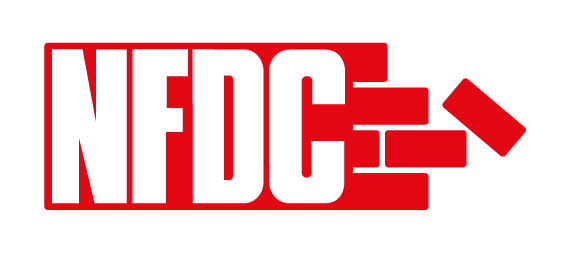 > > > Building Mental Health
MHFA England recommend the following tips to start a conversation however don’t get bogged down with these…
 
The most important thing is to have the conversation - this could make the difference.
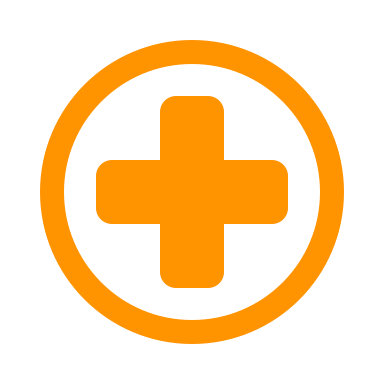 7 Tips for having a conversation
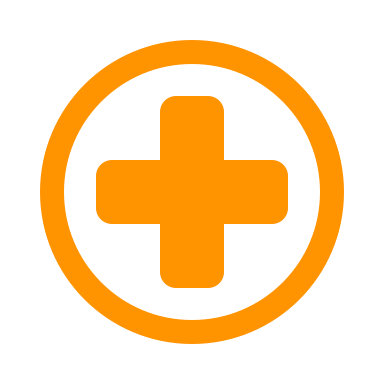 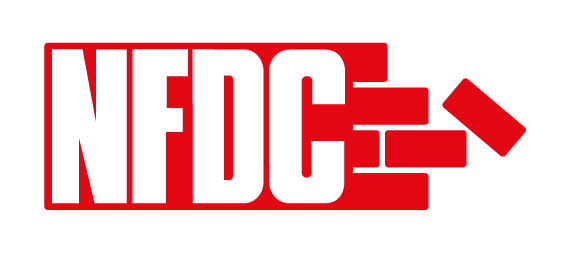 > > > Building Mental Health
1. Choose a setting
Think about where the person will feel most comfortable and give yourself time as you don’t want to look rushed or be interrupted.
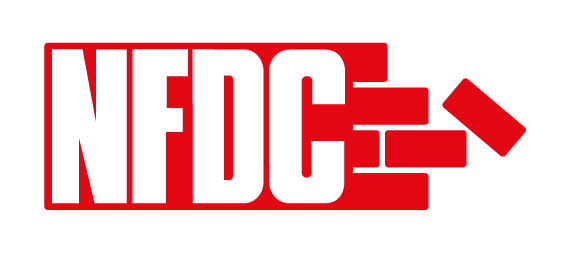 > > > MHFA Tips
2. Think about the language you use
Don’t offer insensitive advice such as ‘cheer up’ and try to keep the chat as positive and supportive as possible.
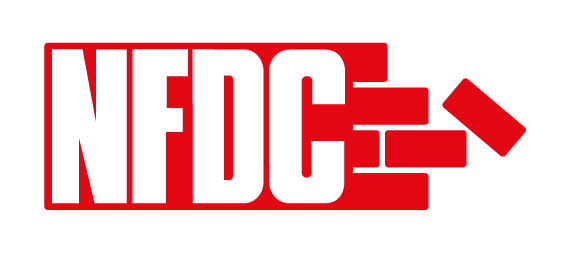 > > > MHFA Tips
3. Keep questions open ended
Ask empathetic questions such as “How are you feeling at the moment?” and give them time to answer. 

The aim is not to bombard them with too many questions but for them to know you are listening.
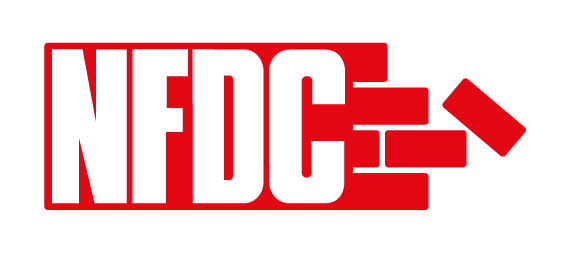 > > > MHFA Tips
4. Listen and don’t judge
Respect the persons feelings and experiences even though they may be different to yours. 

Listen to the words they use, tone of voice and body language, as this will help you understand how they’re feeling.
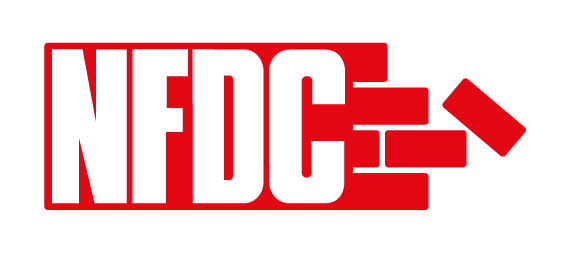 > > > MHFA Tips
5. Keep the conversation going
Reassure them that your door is always open and follow up to ask them how they’re doing. 

Reassure them that there are many sources of support available and encourage them to seek professional help from their GP or local support service.
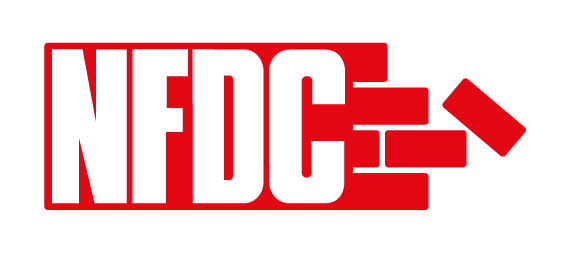 > > > MHFA Tips
6. Supporting someone in a crisis
If someone tells you they are feeling suicidal or if you suspect they are thinking of taking their own life, it is critical to encourage them to get help. 

Stay calm and stay with them and if you are really concerned, call 999 for advice.
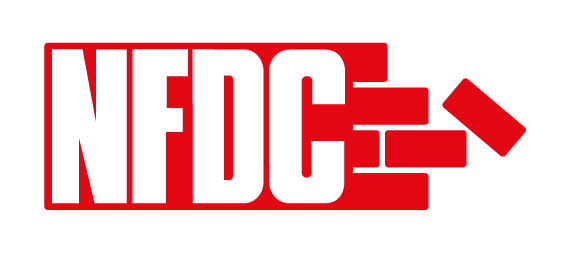 > > > MHFA Tips
7. Look after yourself
Supporting someone who is experiencing mental ill health can be challenging and draining and so it’s important to look after your own mental health afterwards.
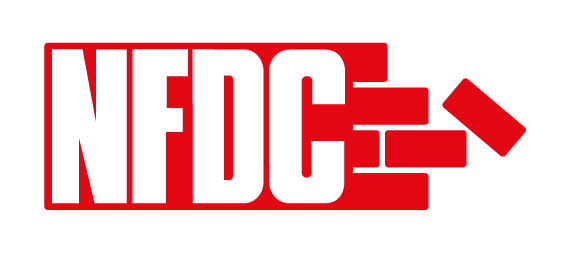 > > > MHFA Tips
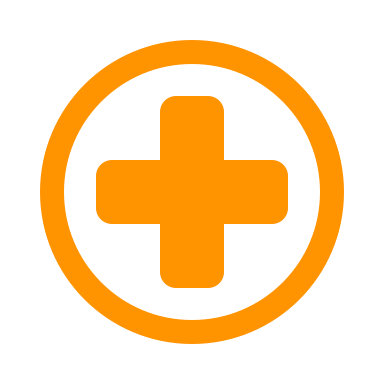 Action for Happiness developed the following 10 evidence-based Keys to Happier Living  

If you are supporting someone or you are struggling yourself, try to incorporate these strategies into your daily life.
Wellbeing strategies for self and others
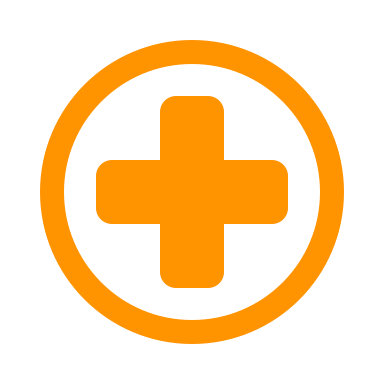 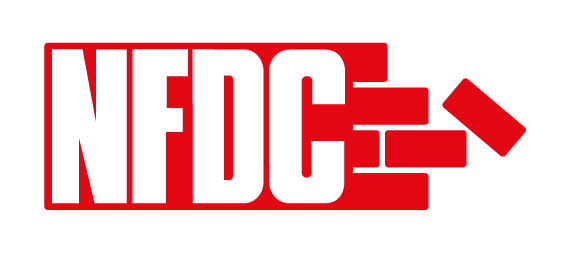 > > > Building Mental Health
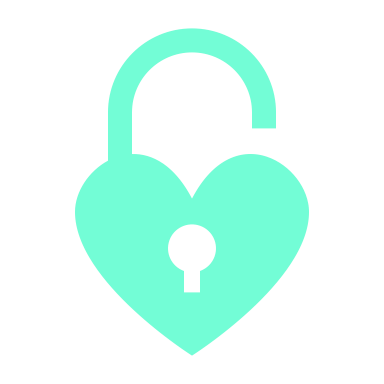 10 KEYS…
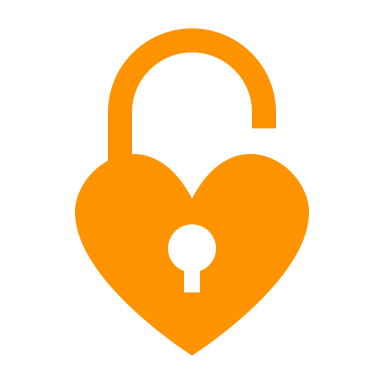 1. 	GIVING
	Do things for 	others - it makes us 	happier and 	healthier.
1
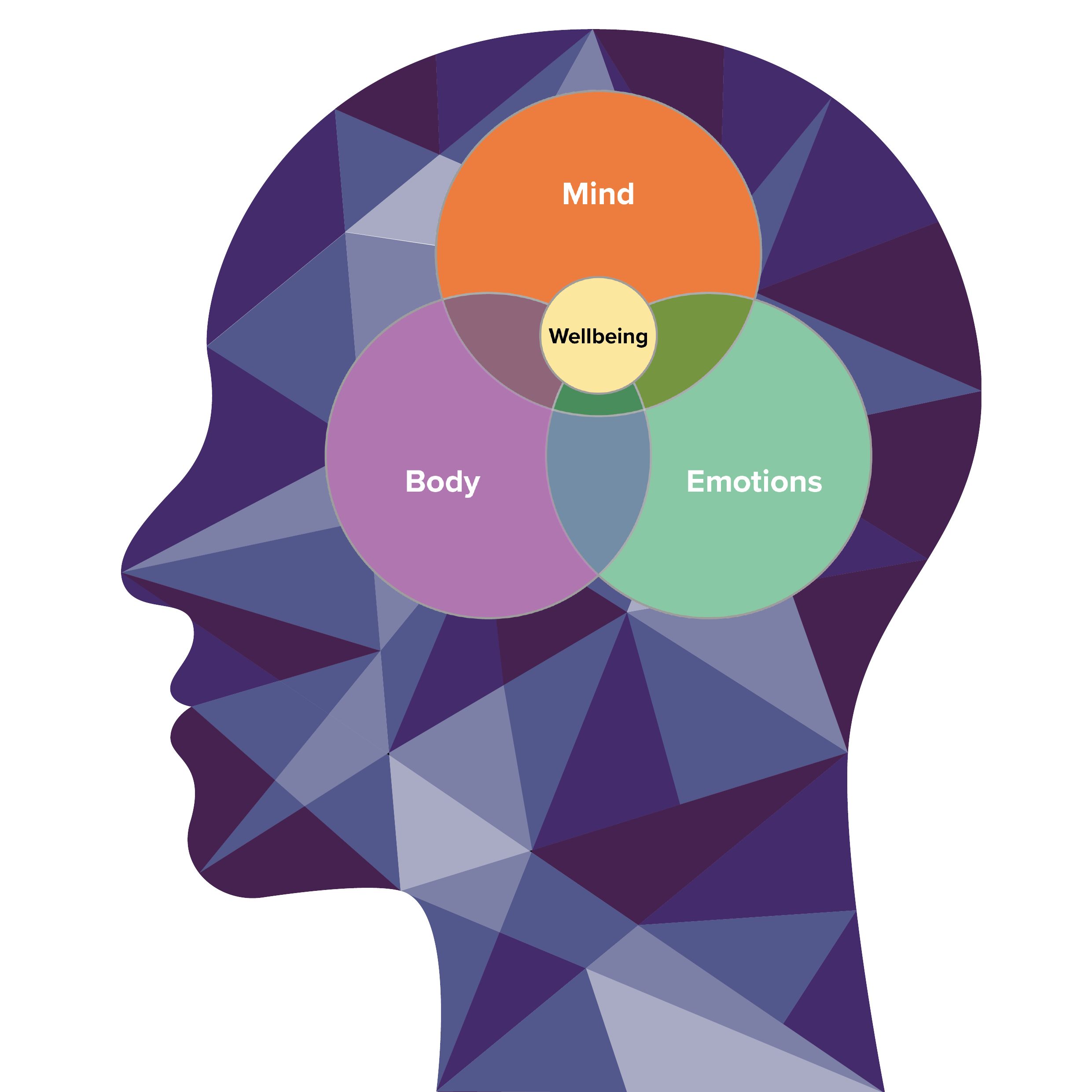 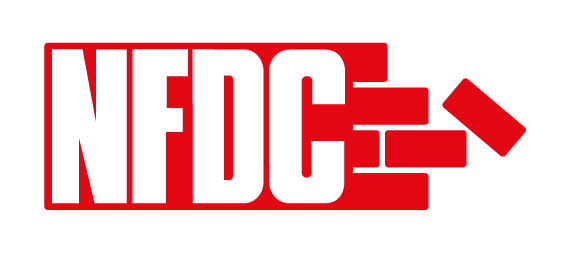 > > > Building Mental Health
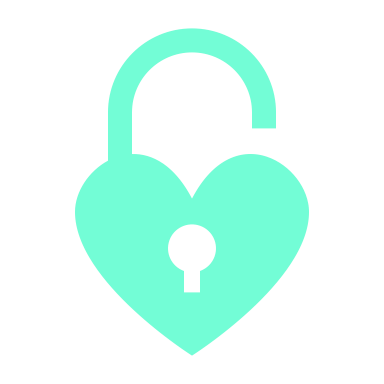 10 KEYS…
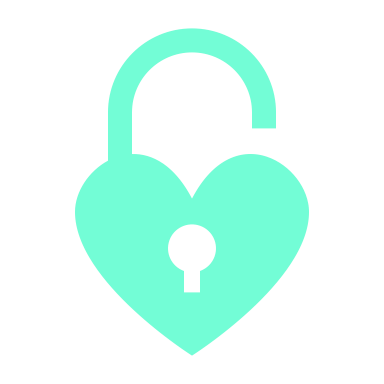 1
2. 	RELATING
	Connect with 	people as those who 	have strong broad 	social relationships 	are happier, healthier, 	and live longer.
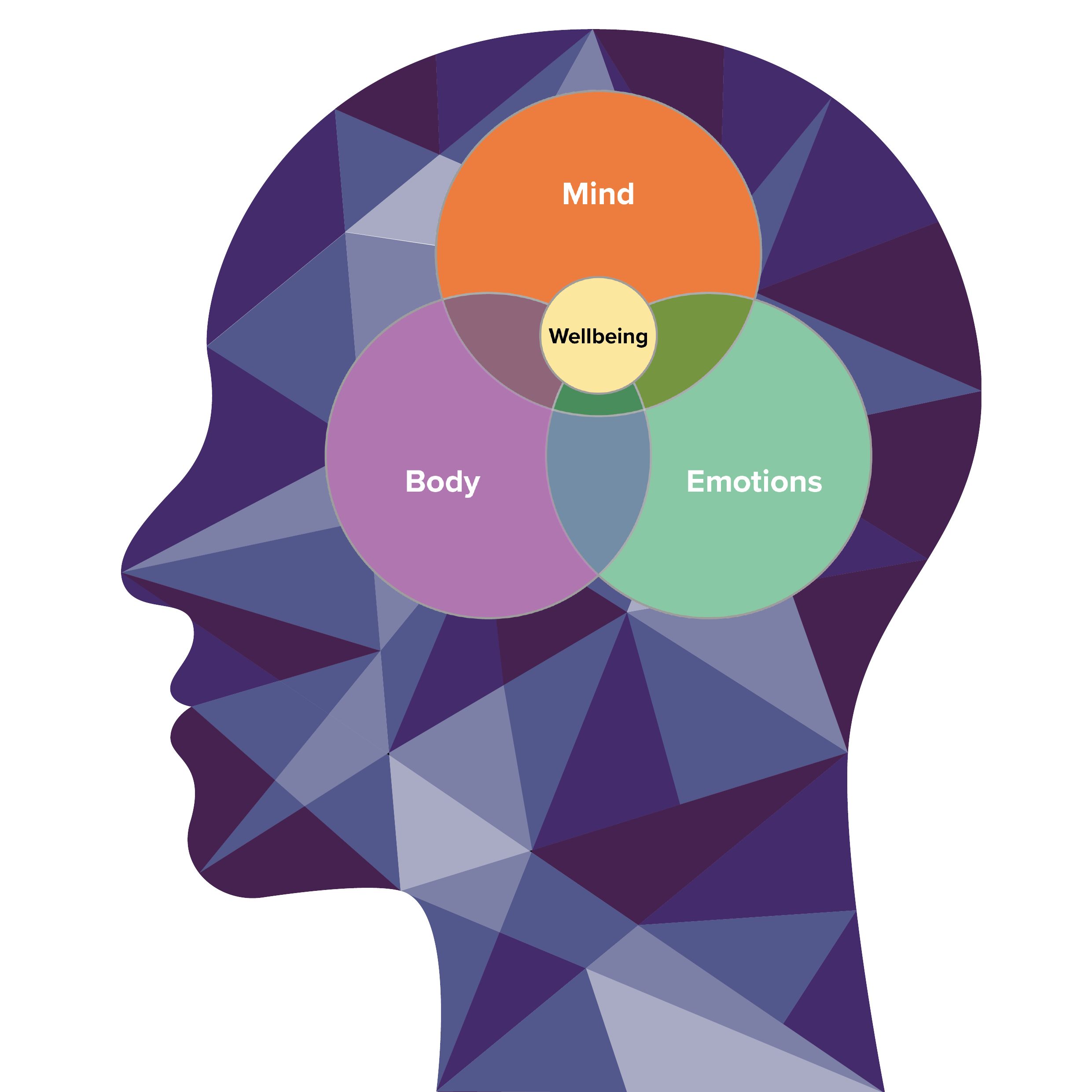 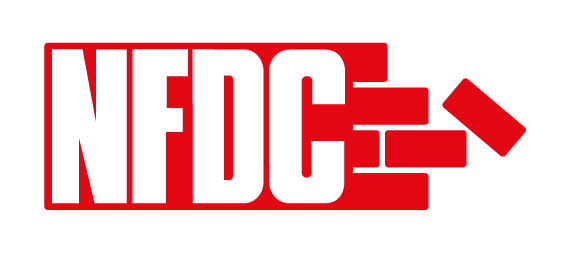 > > > Building Mental Health
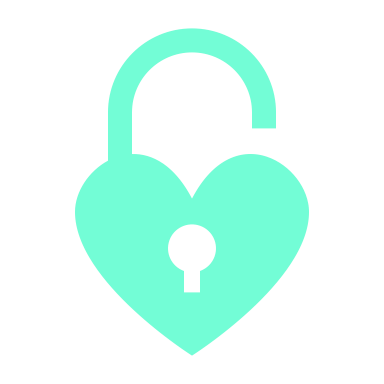 10 KEYS…
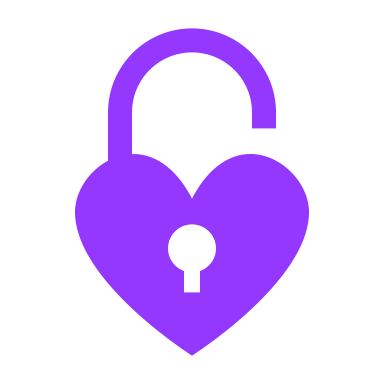 1
3. 	EXERCISING
	Take care of your 	body as being active 	makes us happier as 	well as being good 	for 	our physical health.
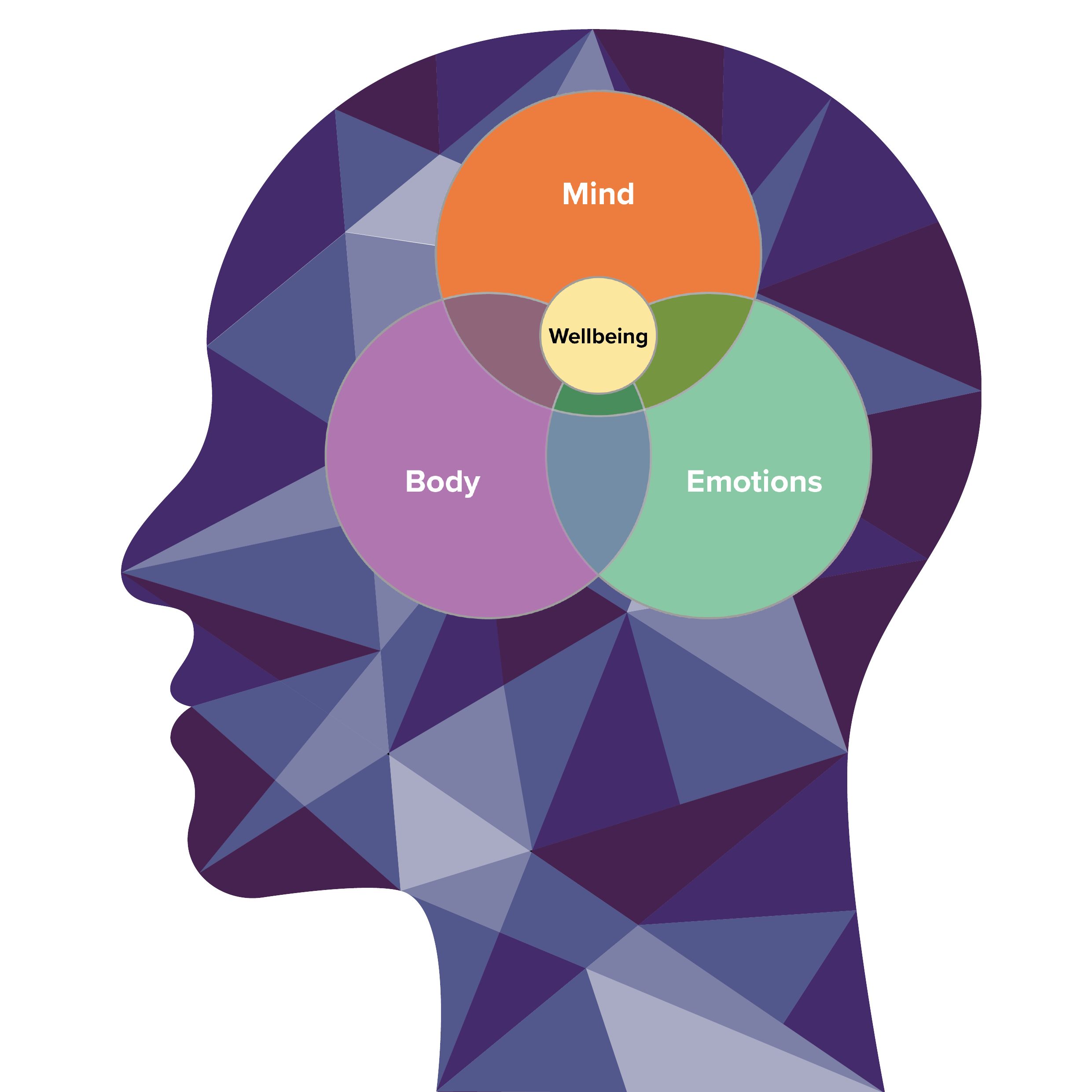 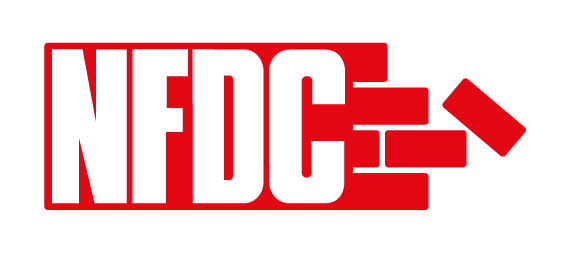 > > > Building Mental Health
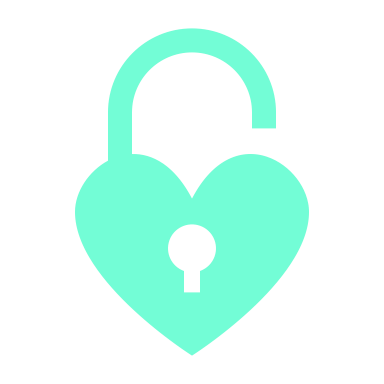 10 KEYS…
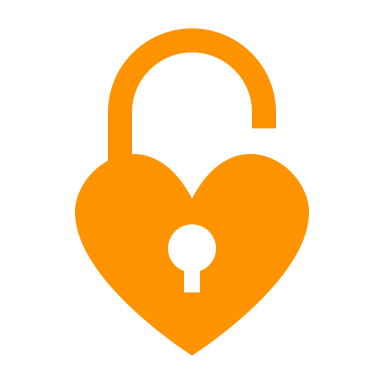 1
4. 	AWARENESS
	Be in the moment 	and pay attention to 	your emotions as it 	helps stop us dwelling 	on the past or 	worrying about the 	future.
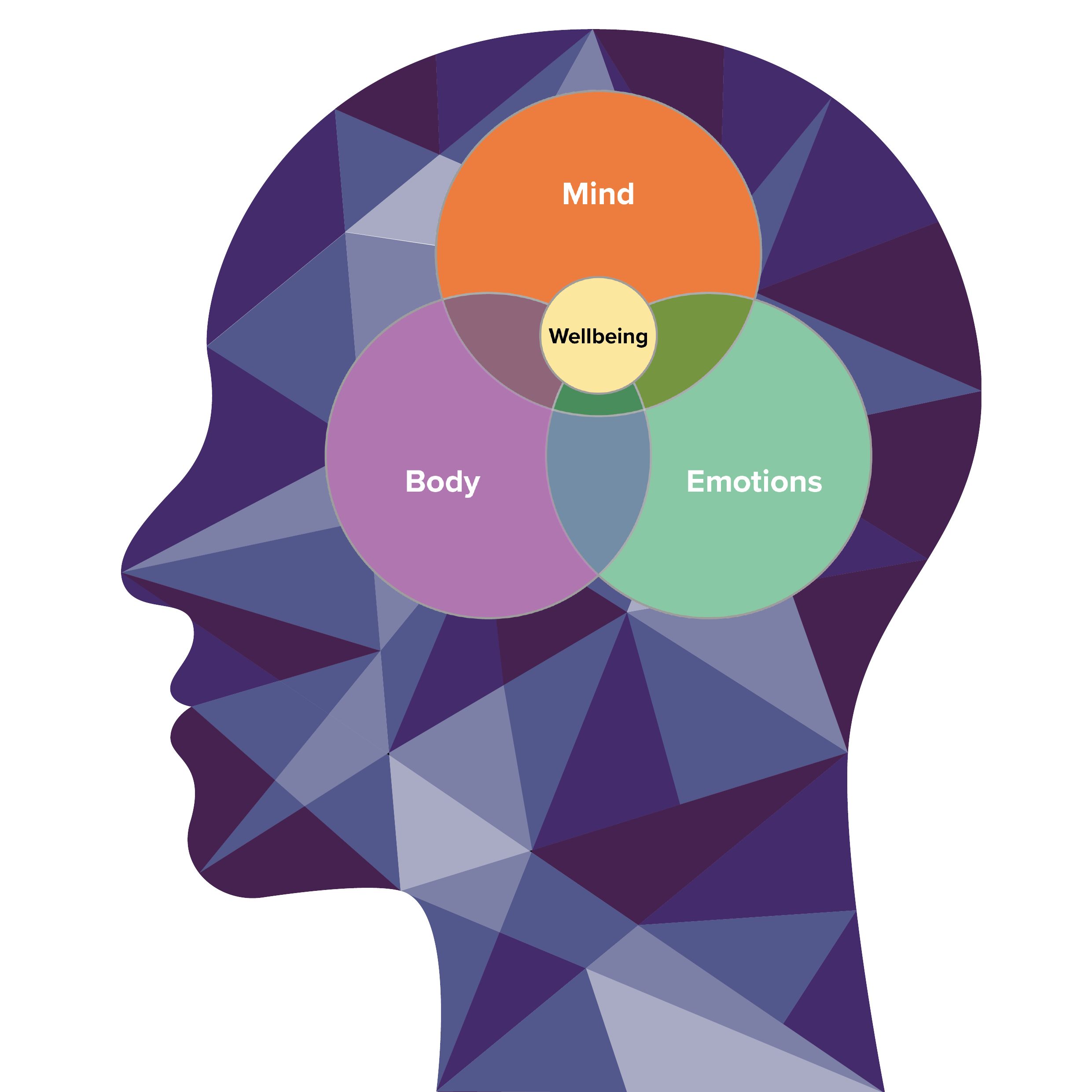 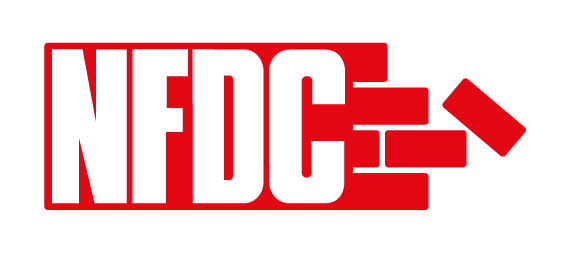 > > > Building Mental Health
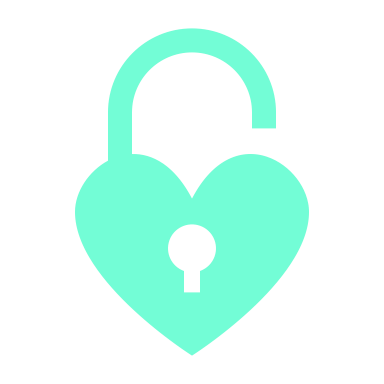 10 KEYS…
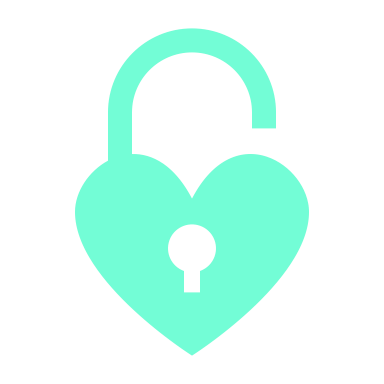 1
5. 	TRYING OUT
	Learning new things 	gives us a sense of 	accomplishment and 	boosts self-	confidence and 	resilience.
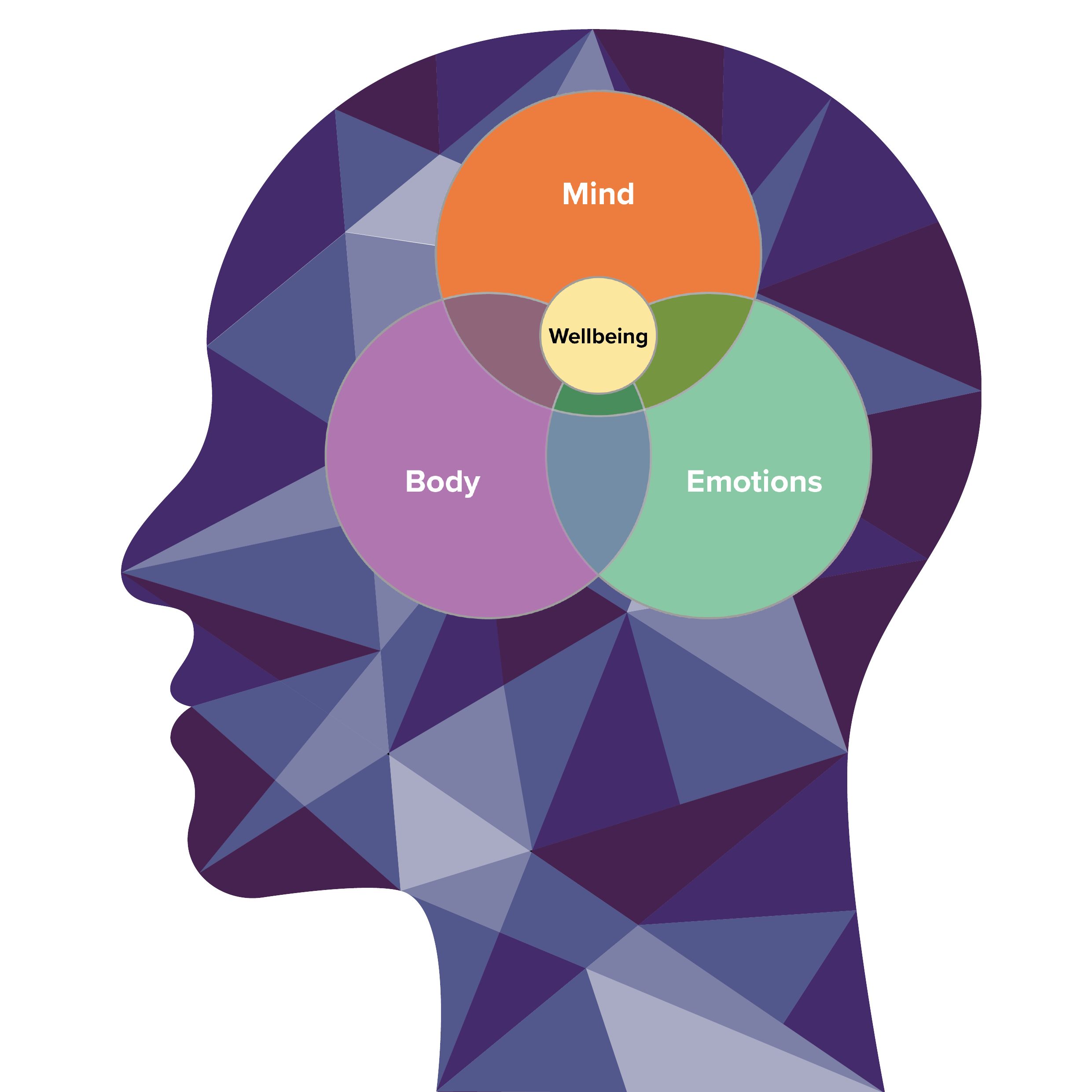 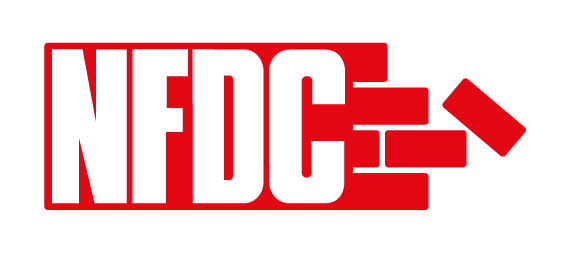 > > > Building Mental Health
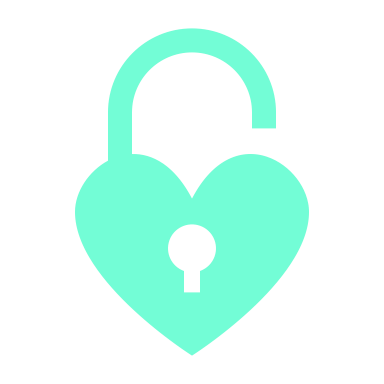 10 KEYS…
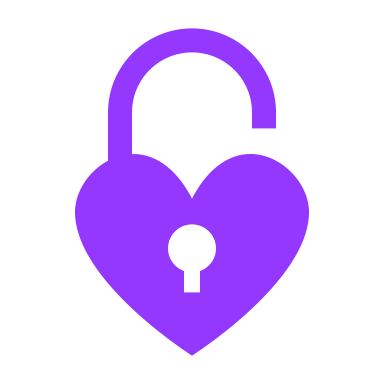 1
6. 	DIRECTION
	Having ambitious but 	realistic goals gives 	our lives direction 	and brings a sense of 	accomplishment 	when we achieve 	them.
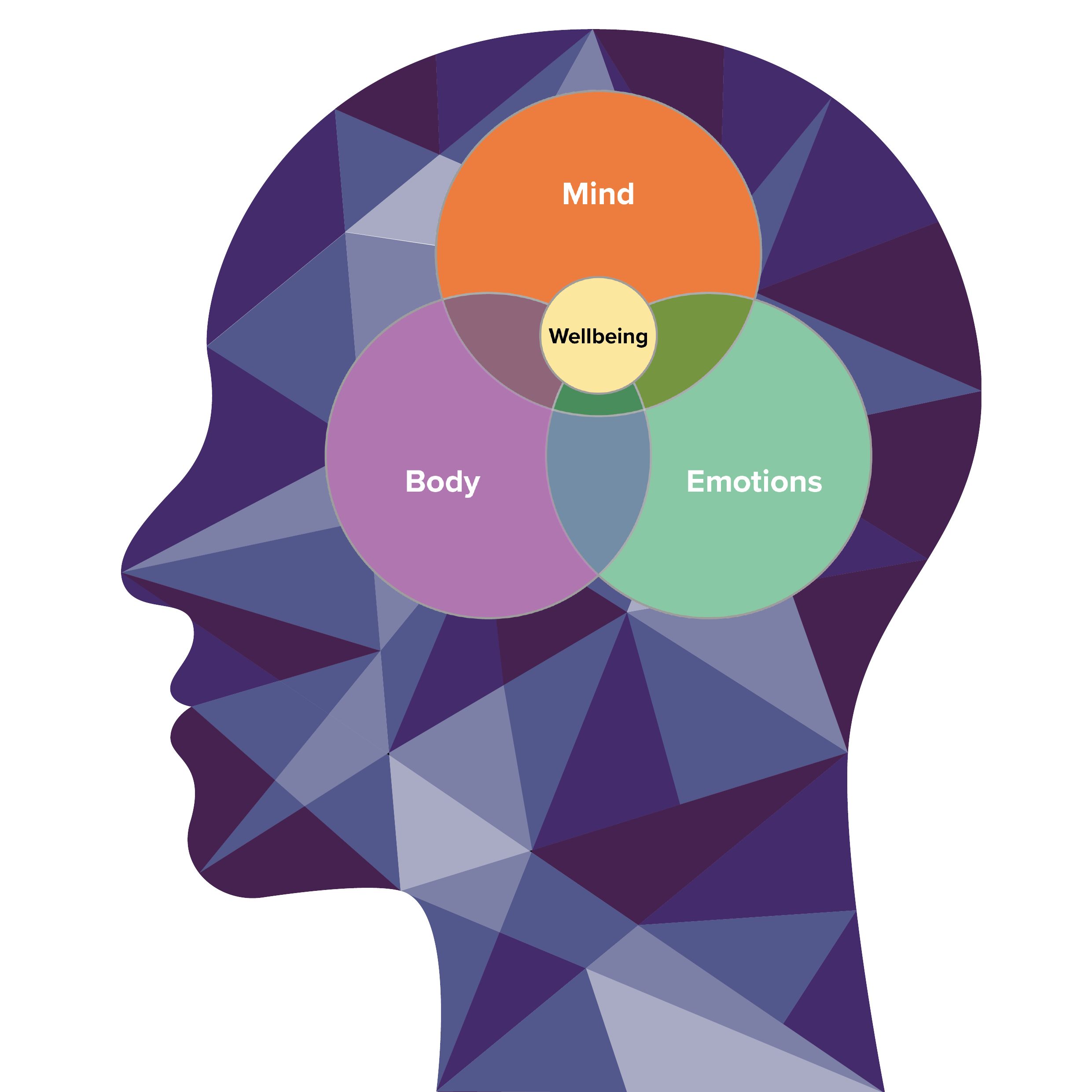 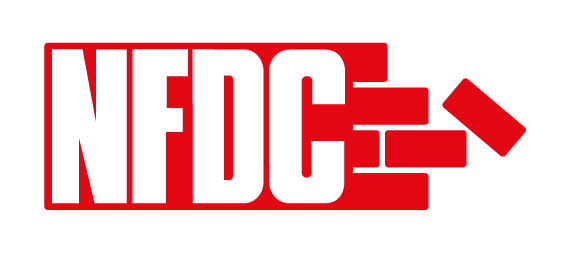 > > > Building Mental Health
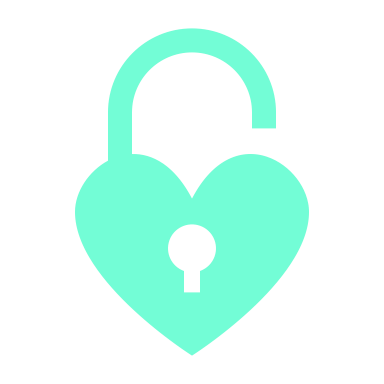 10 KEYS…
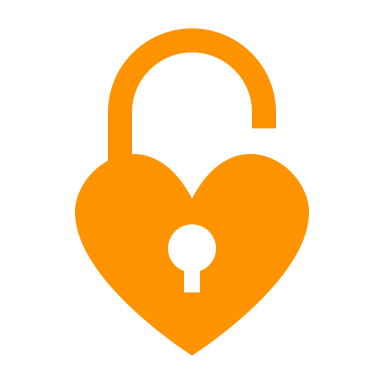 1
7. 	RESILIENCE
	Find ways to bounce 	back from stress and 	adversity, we cannot 	always choose what 	happens, but we can 	choose our own 	response to what 	happens.
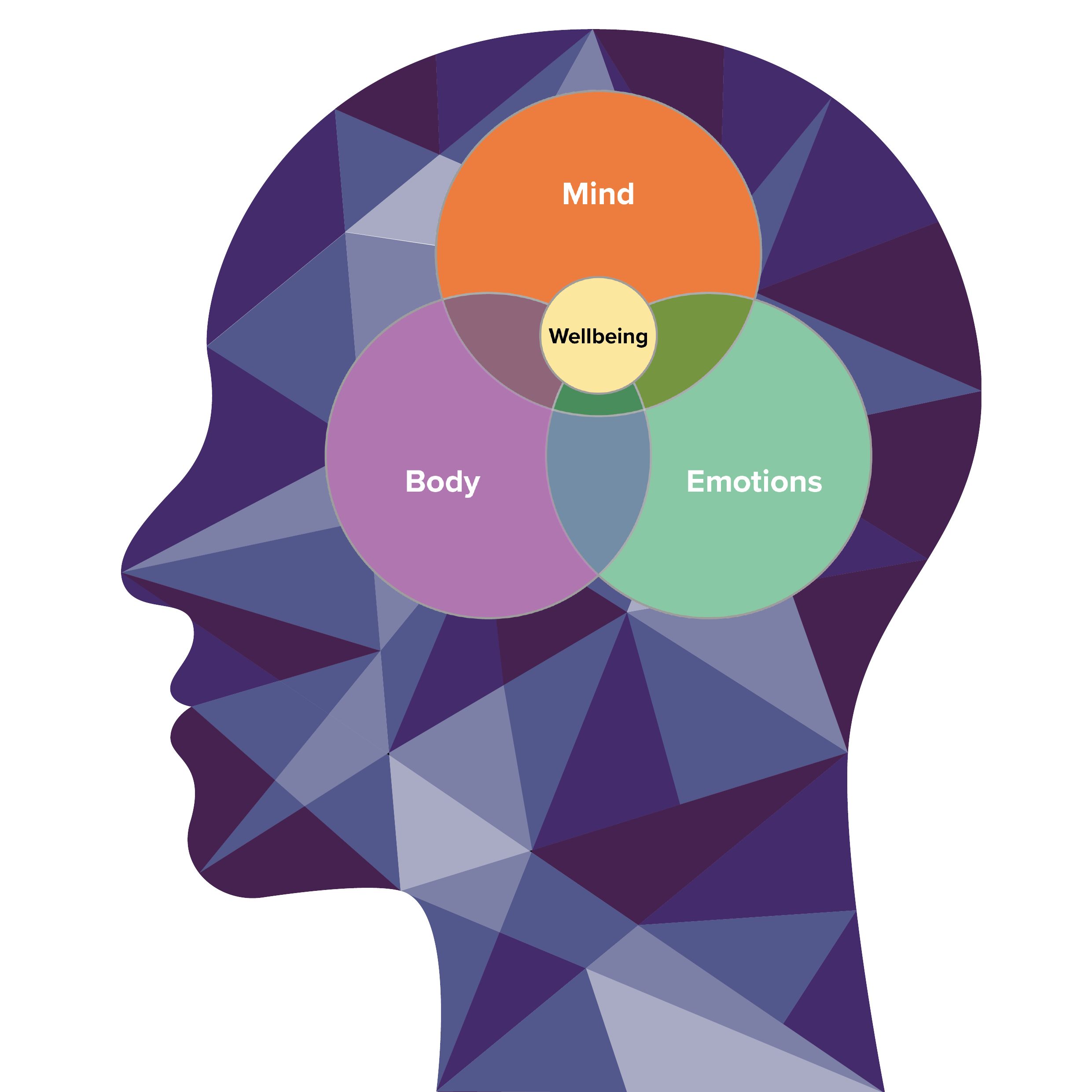 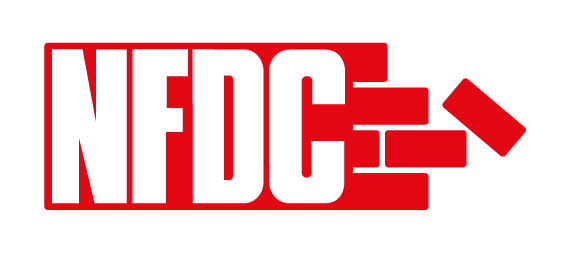 > > > Building Mental Health
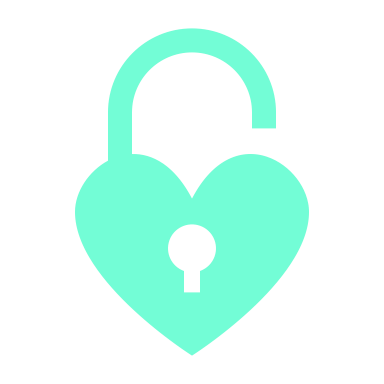 10 KEYS…
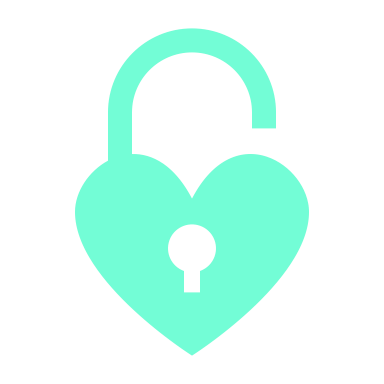 1
8. 	EMOTIONS
	Positive emotions are 	great at the time, but if 	we experience them 	regularly, they create an 	upward spiral of positive 	feelings and energy. 
	Conversely, negative 	emotions can quickly lead 	us into a negative spiral.
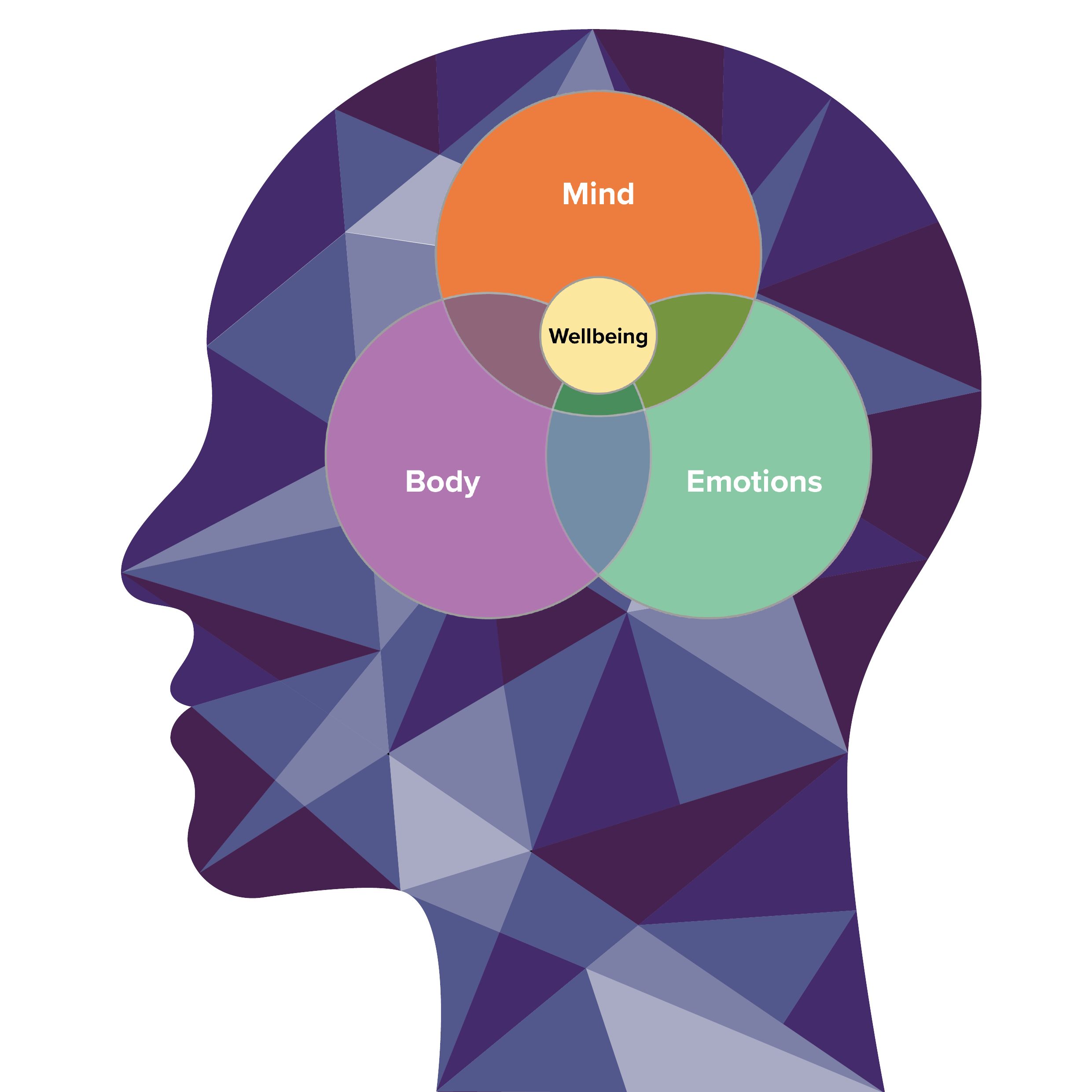 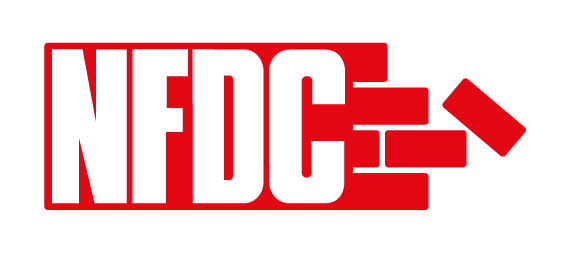 > > > Building Mental Health
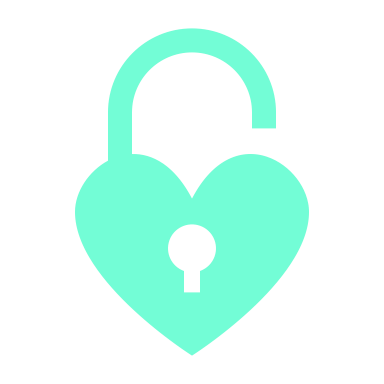 10 KEYS…
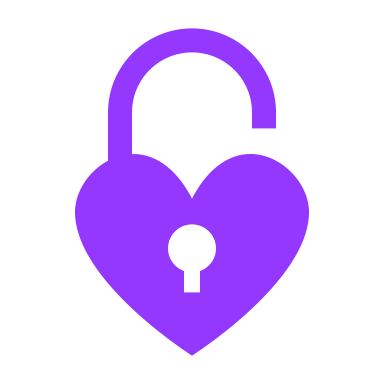 1
9. 	ACCEPTANCE
	Learning to accept 	ourselves increases 	our enjoyment of 	life, our resilience, 	and our well-being.
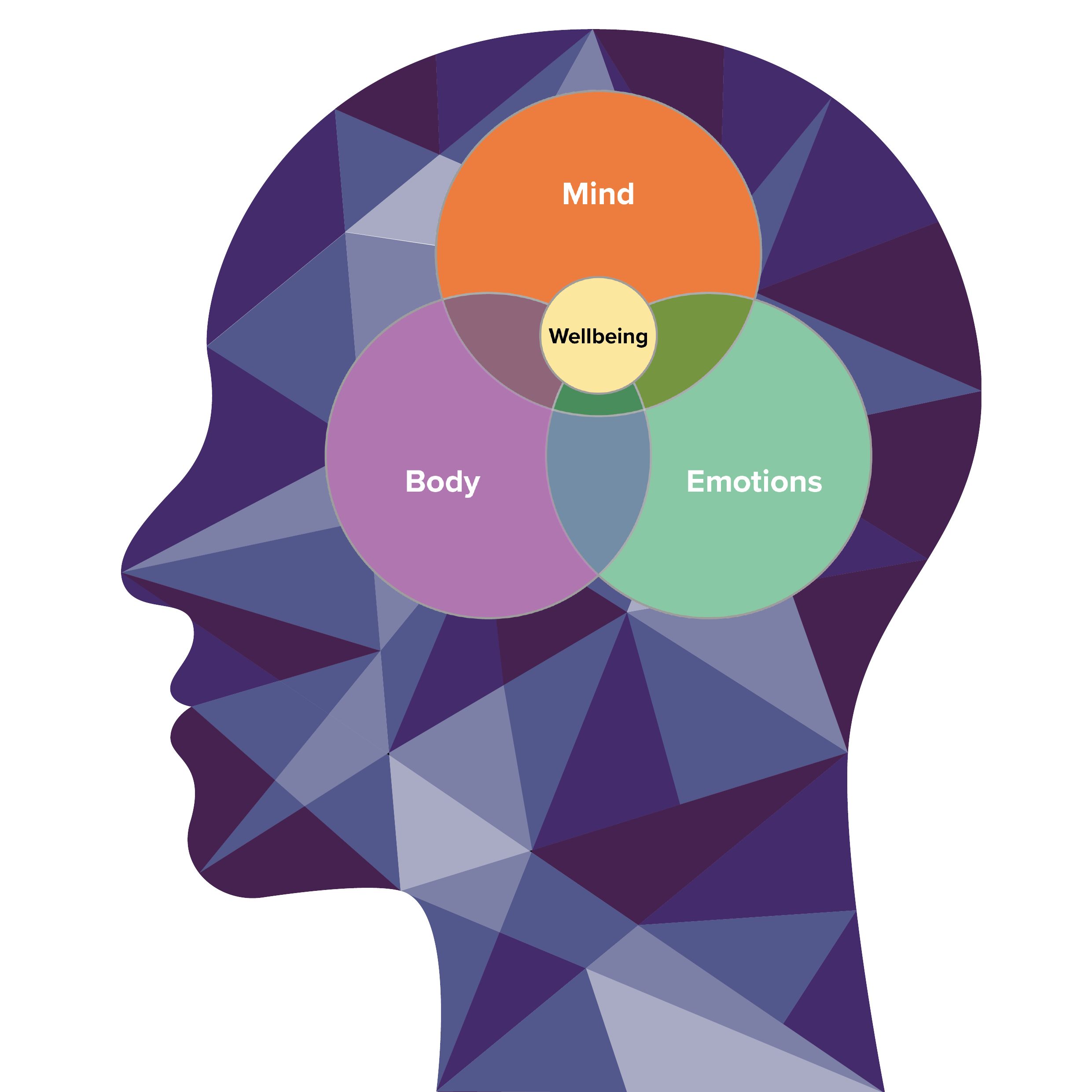 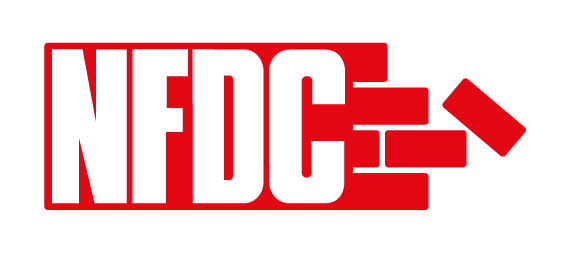 > > > Building Mental Health
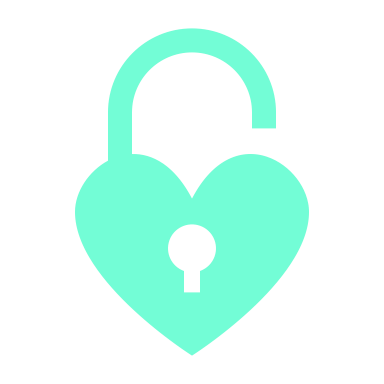 10 KEYS…
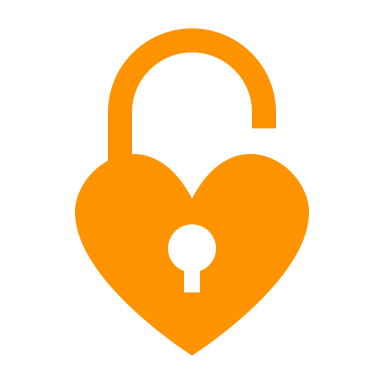 1
10. 	MEANING
	Be part of something 	bigger as people who 	have meaning and 	purpose in their lives 	are happier, feel more 	in control and get 	more out of what 	they do.
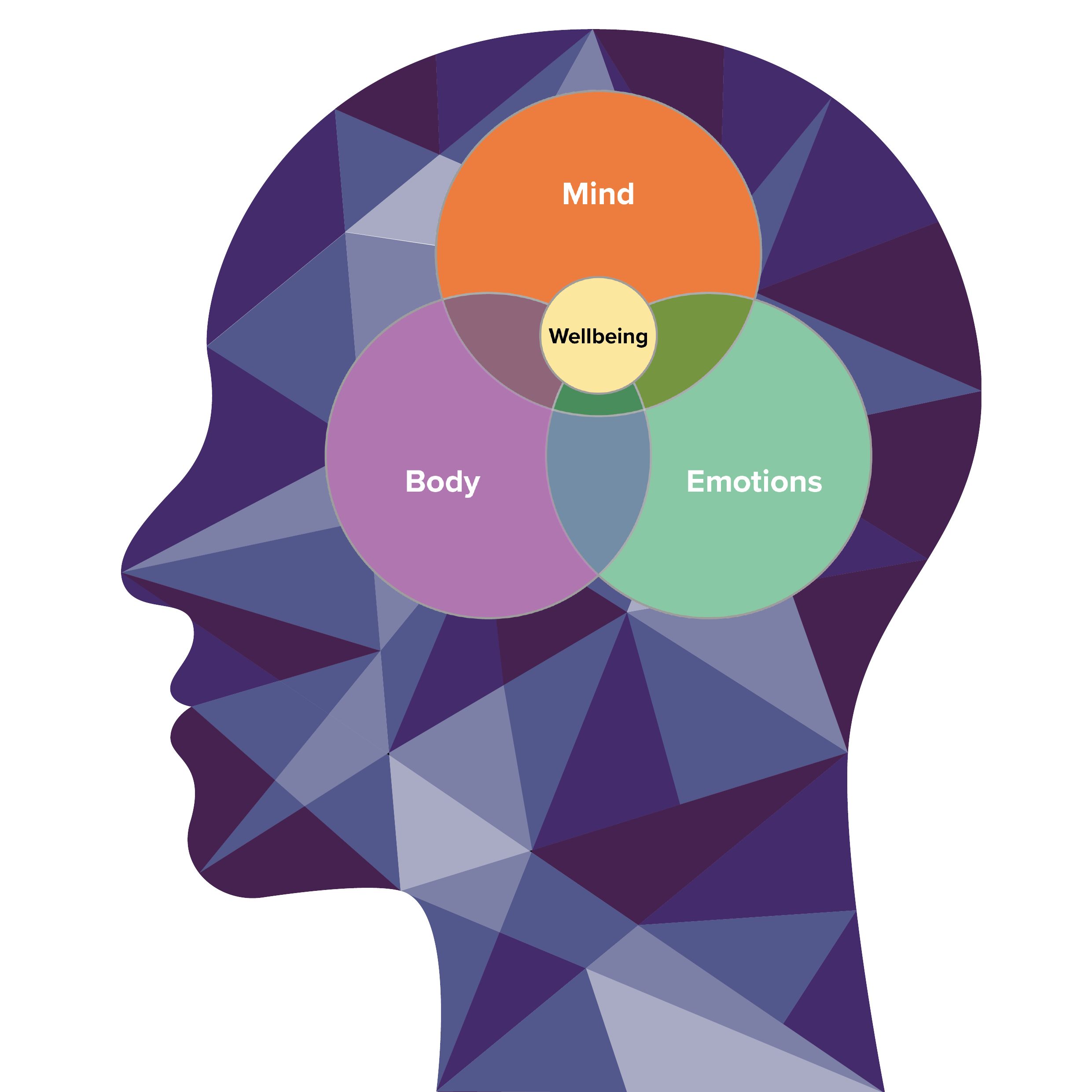 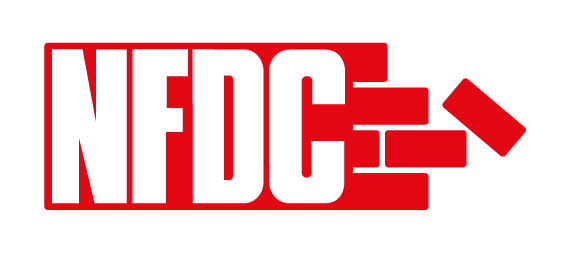 > > > Building Mental Health
Specialist mental health services
> > > Building Mental Health